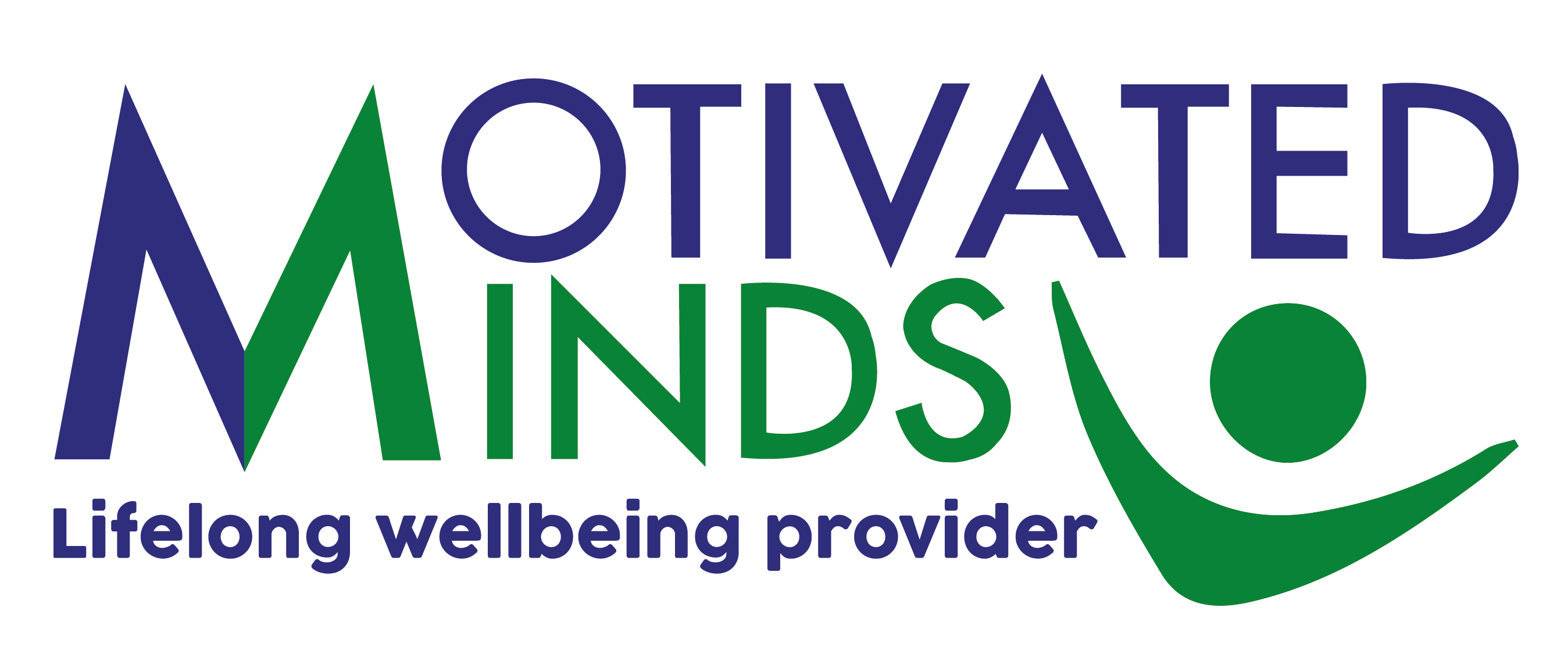 Introduction to Motivated Minds

www.motivated-minds.co.uk
01268 520785
Who Are Motivated Minds?
Conceptualised by Carla in 2011 - Officially formed in 2015
Crisis Point to realisation of potential

Non-for-profit Community Interest Company – ethical business

Based in Basildon Borough 

Delivering Life-long wellbeing:
In the Community
Employment Support
Workplace Wellbeing
Schools / Colleges / Youth Services
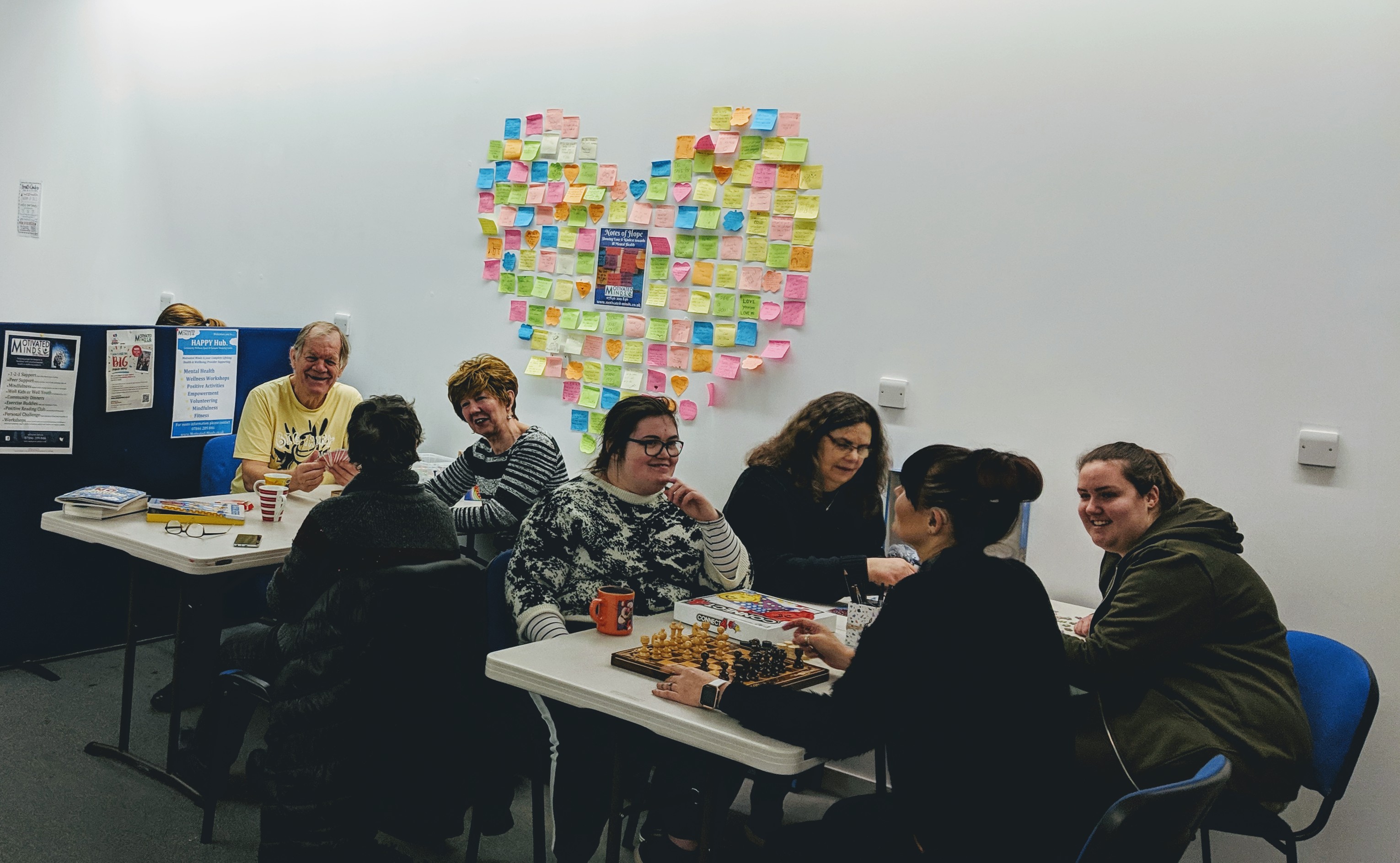 “Feeling on the brink of self-destruction and knowing MM was only a phone call away”.
The People Behind Motivated Minds
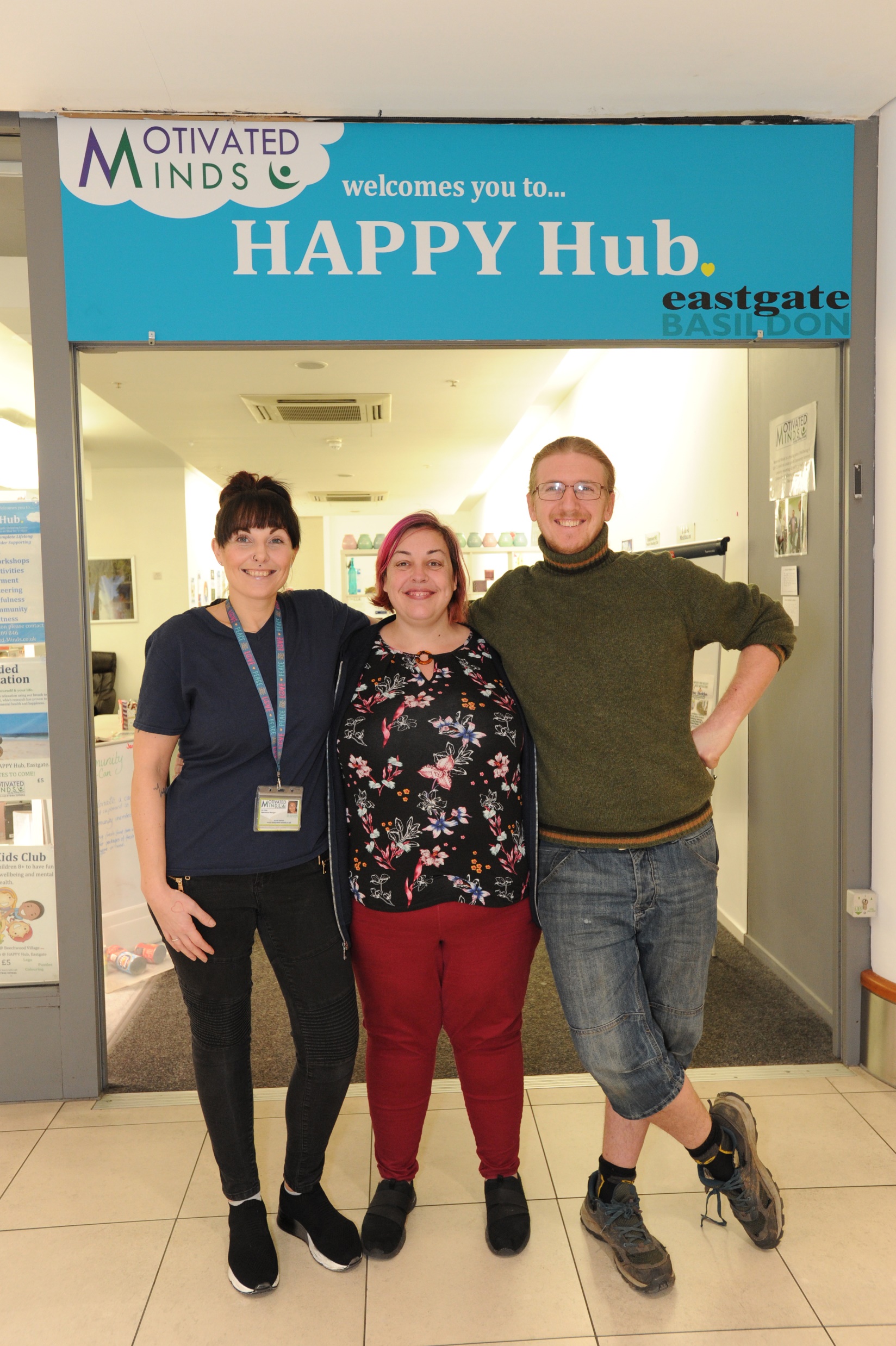 Founder & Managing Director – Carla Andrews 
2 Additional Directors

2 Part-time employed team members
Coach Core Apprentice
Horticultural Lead

20 Volunteers 
3 full-time, 15 part-time & 2 ad hoc
“My mind was in the darkest place and MM gave light at the end of the tunnel”
Why
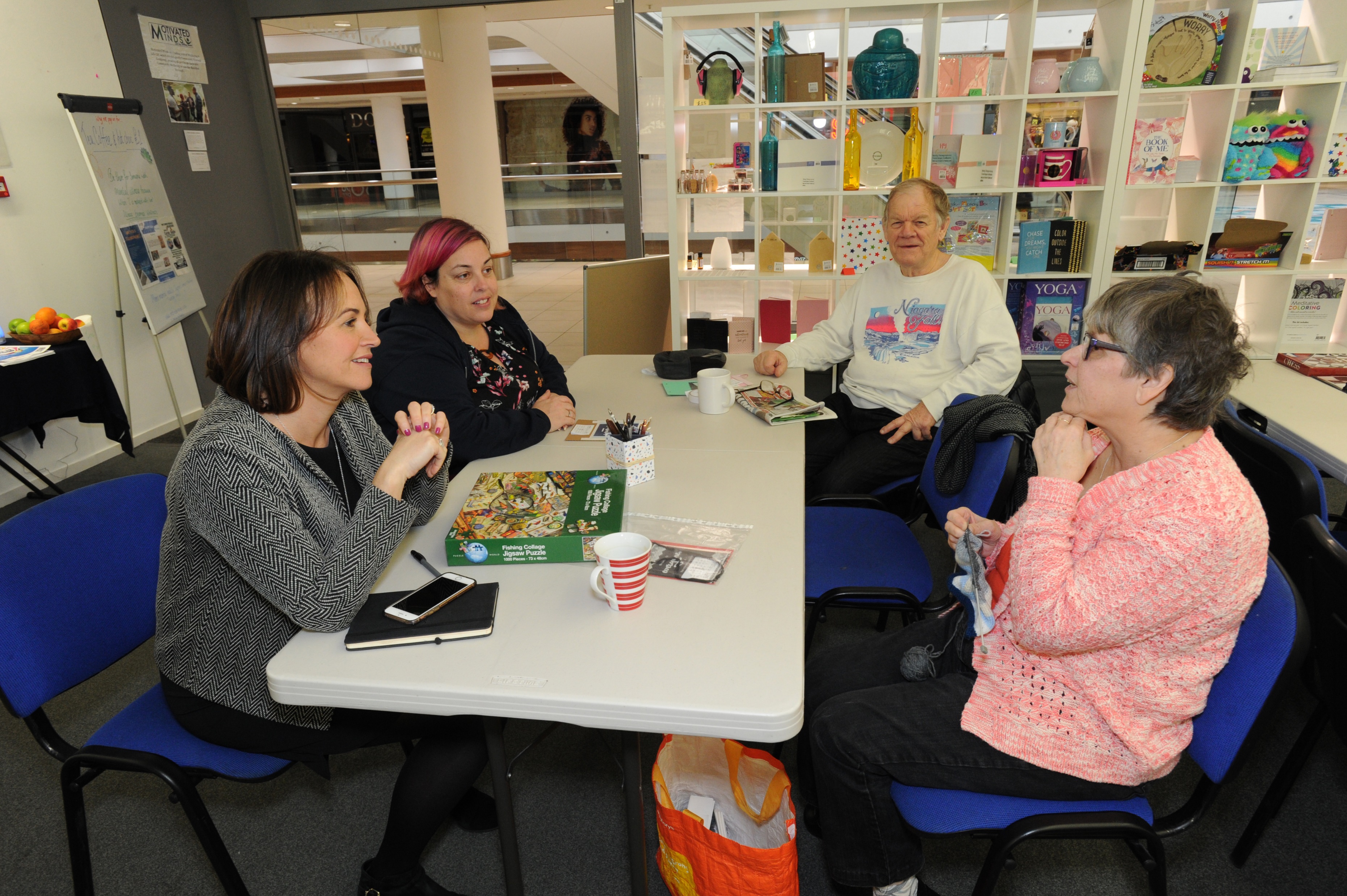 To help people realise and reach their full potential, regardless of past and present circumstances. 

Life-long to maximise consistent support service through transitional stages, as well as being able to work with families

Focus on early intervention & building psychological life skills

Ongoing service

Pay-it-forward ethos. Social Action
“Bridging the GAP is brilliant. Every morning I woke up with a positive attitude about it. I loved that I could meet new people”.
How
Experience
Life – Realistic Role Models
Work – supporting individuals to overcome barriers

Client Empowerment
Client needs – supporting clients to identify their barriers
Client barriers – supporting clients to map positive interventions
Variety of support – Counselling, Mentoring and Coaching 
Flexibility of service realistic to 2018 - 

Methodology 
Applied Positive Psychology
Coaching
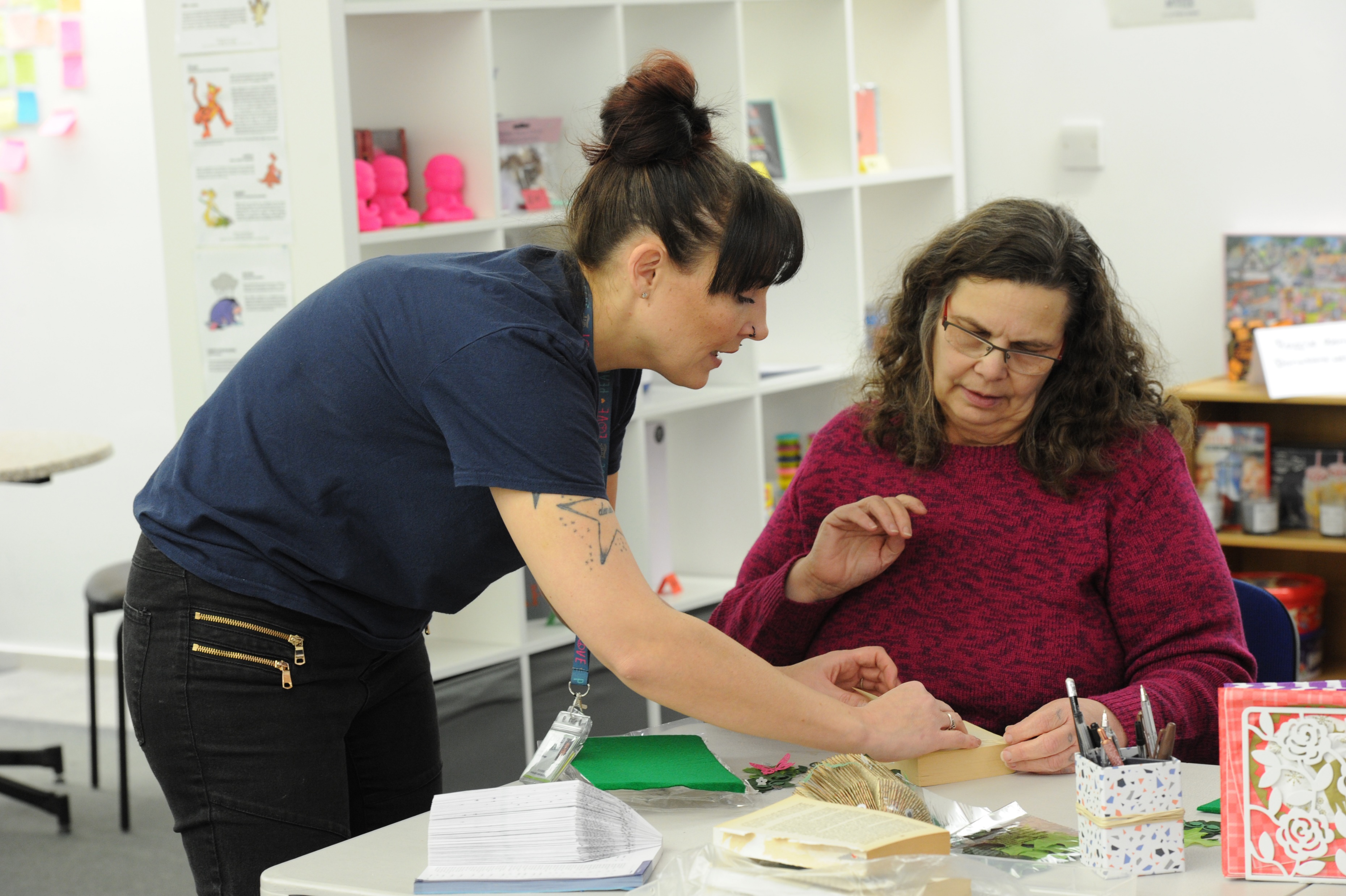 “The team really helped me grow in confidence, for that I will be ever grateful” 
- Foundation 4 Future Employment Attendee
What
5 Ways to Wellbeing 
Connect – peer support
Learn – Empowerment
Physical Activity – Exercise Buddies, Walk 4 Wellbeing, Personal Challenges
Give – Purposeful volunteering – Meaning & Purpose
Mindfulness – Workshops, Meditation & Walks

Community Wellbeing Hubs
Workshops
Positive Activities
Kids & Youth Clubs
Social Media
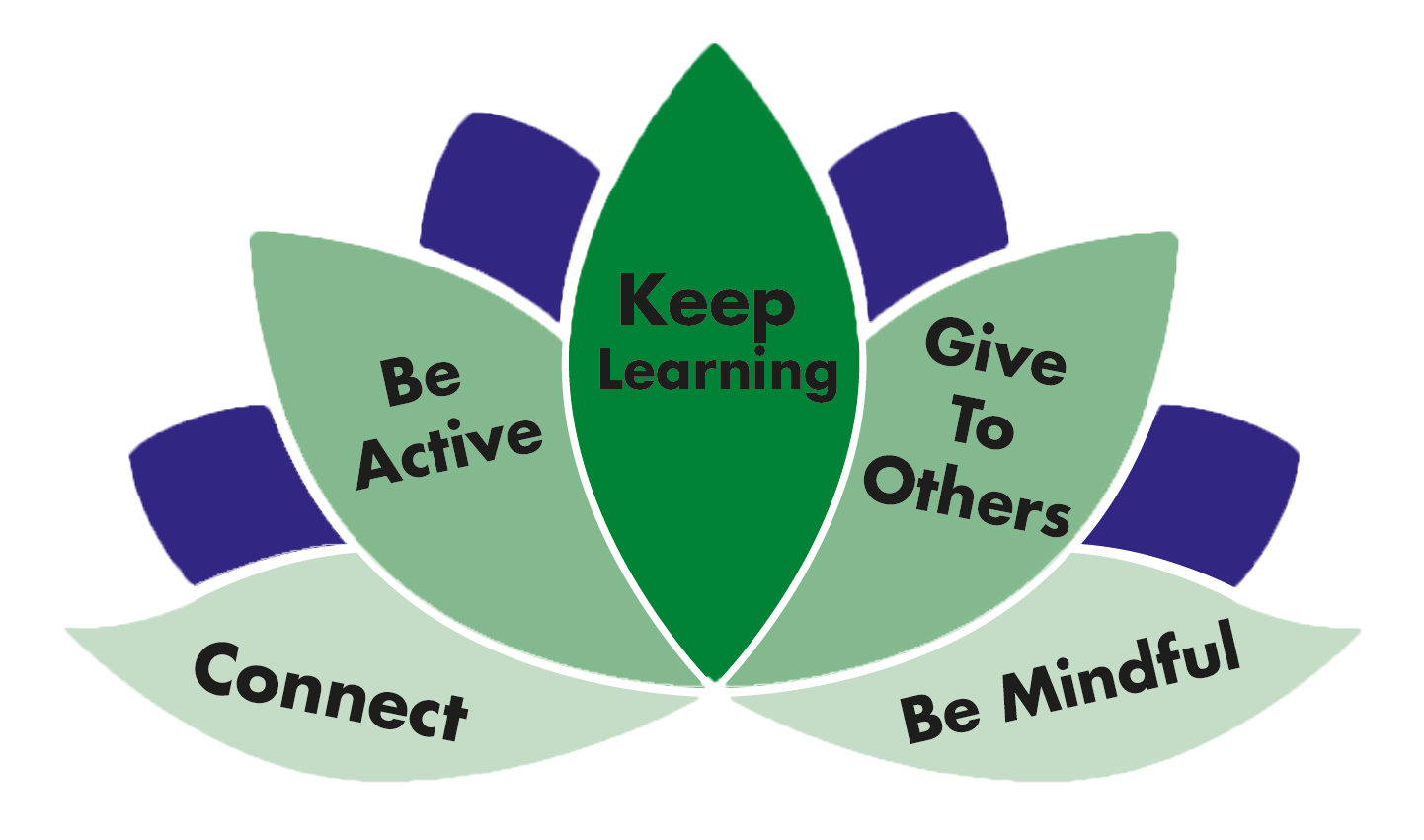 Client Journey
Listening
= Resilience
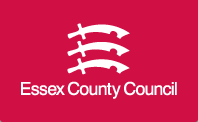 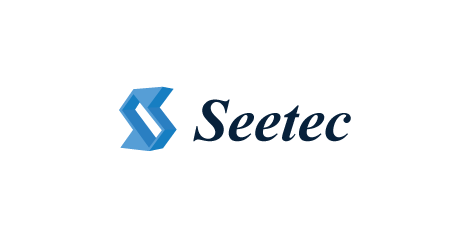 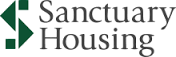 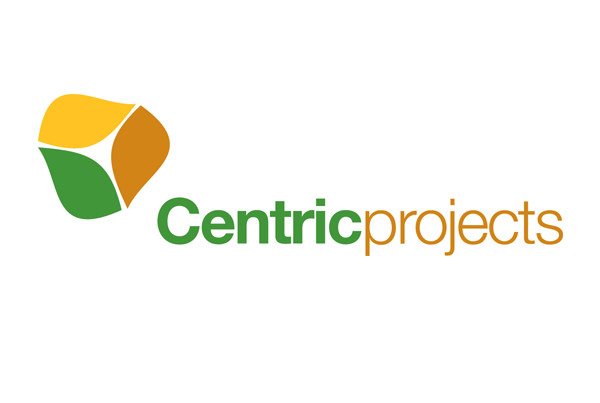 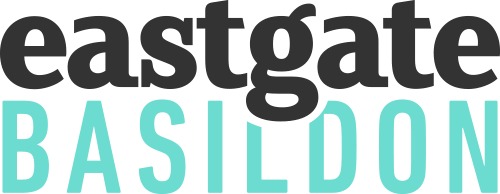 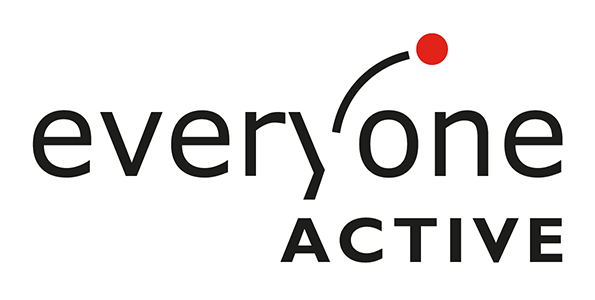 Partnerships
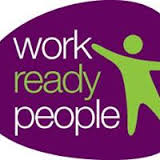 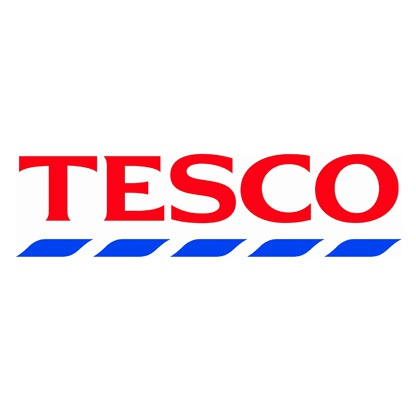 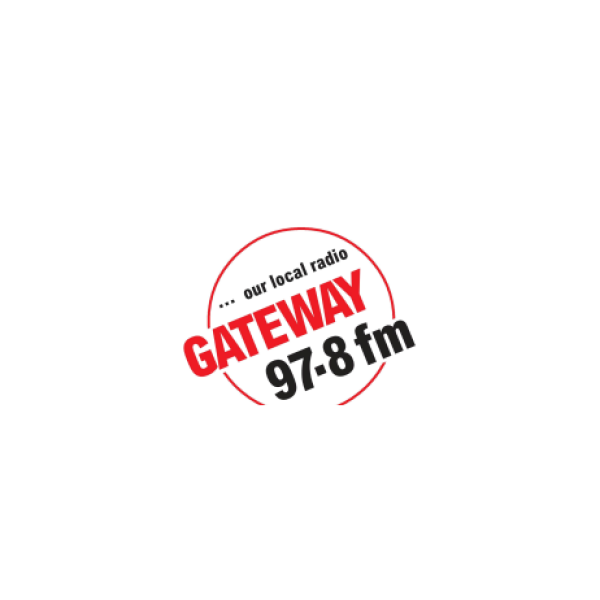 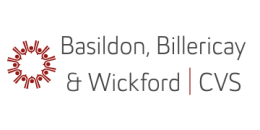 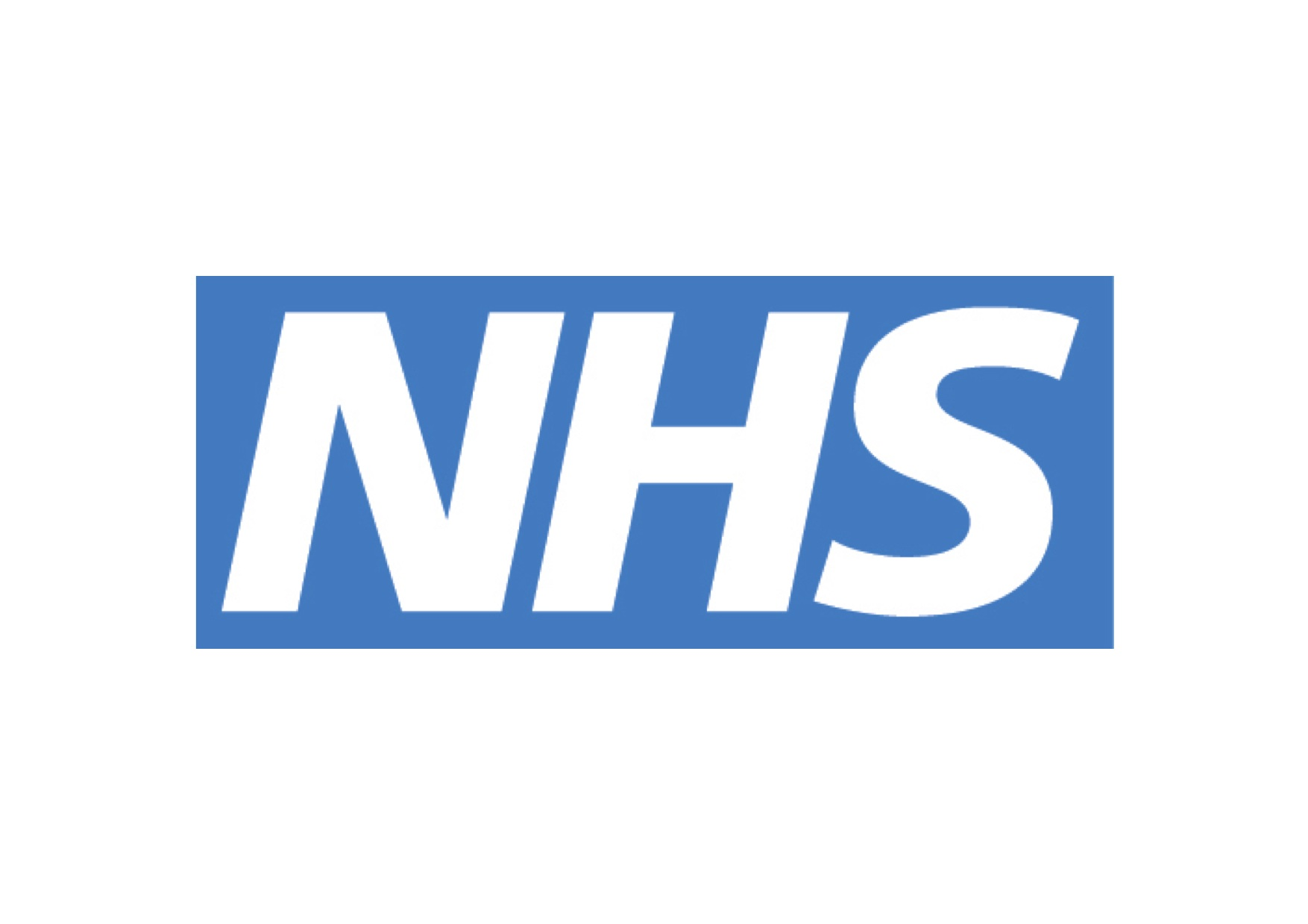 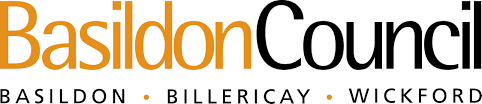 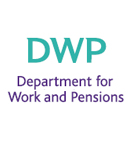 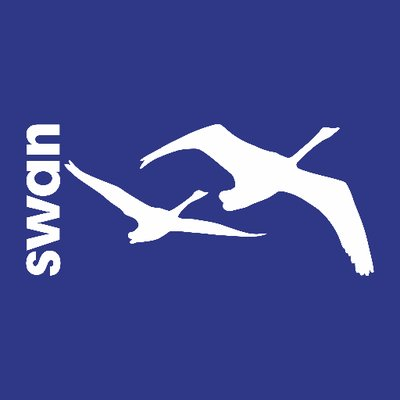 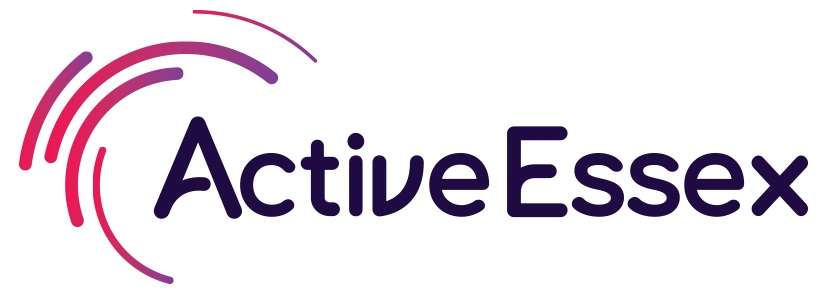 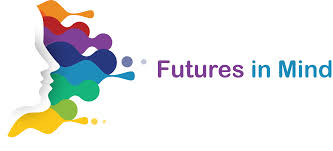 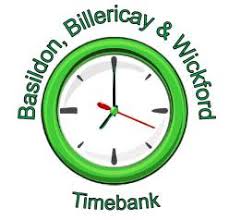 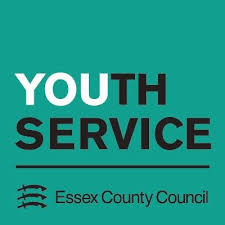 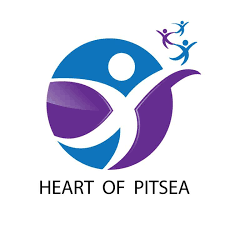 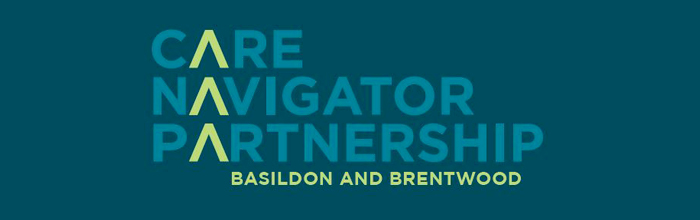 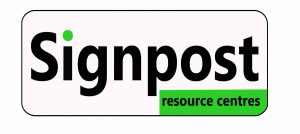 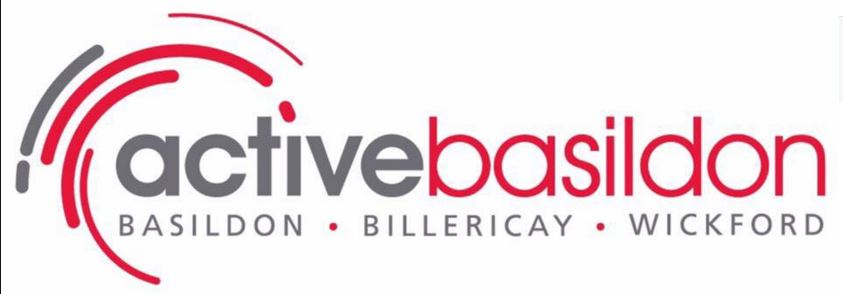 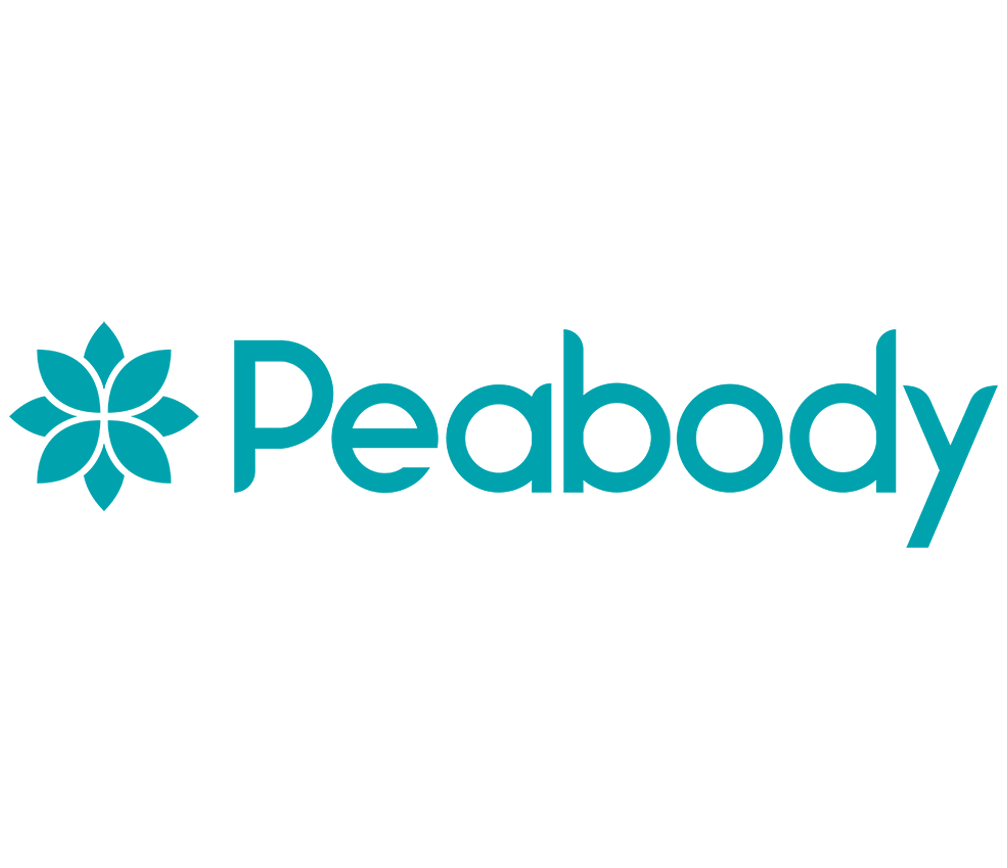 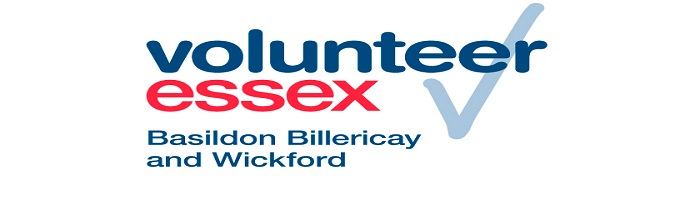 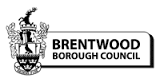 Quality Assurance
CVS

Active Essex

Essex Youth Service

Basildon Council
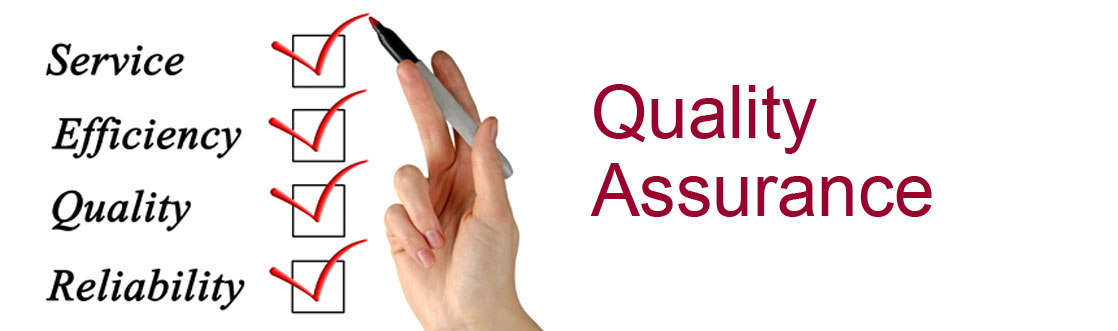 [Speaker Notes: Over achiegve on targets]
Income
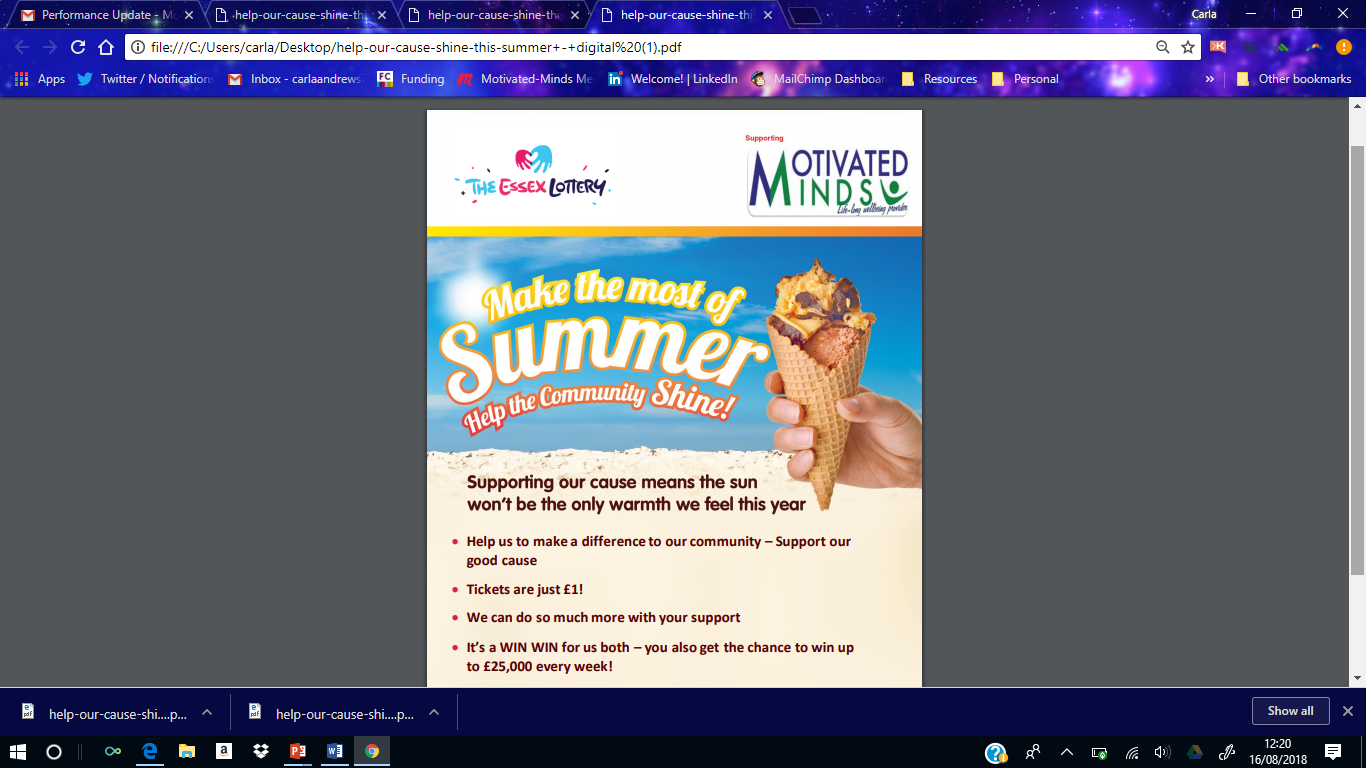 Sale of services 

Sale of merchandise (online/events/hubs)

Grants

Essex Lottery

Donations 

Amazon Wish-list
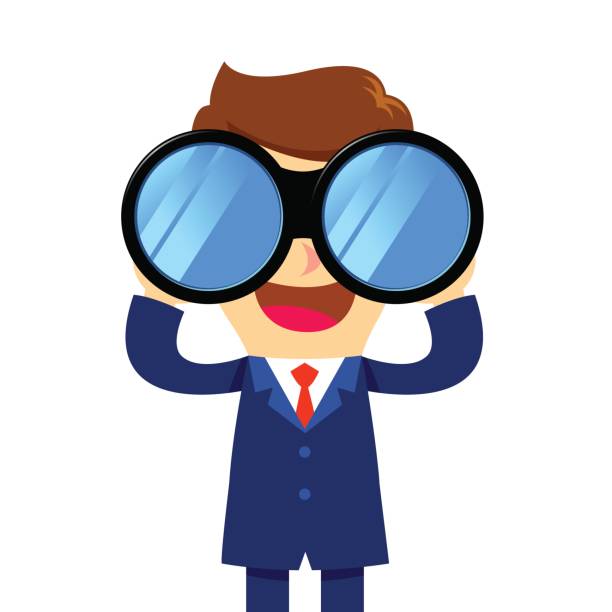 Vision
Sustainable business that reinvests back into localised wellbeing

Create easily assessable, inclusive service
Driven and propelled by clients

Up-skill clients to employment ready

Innovative approach to wellbeing
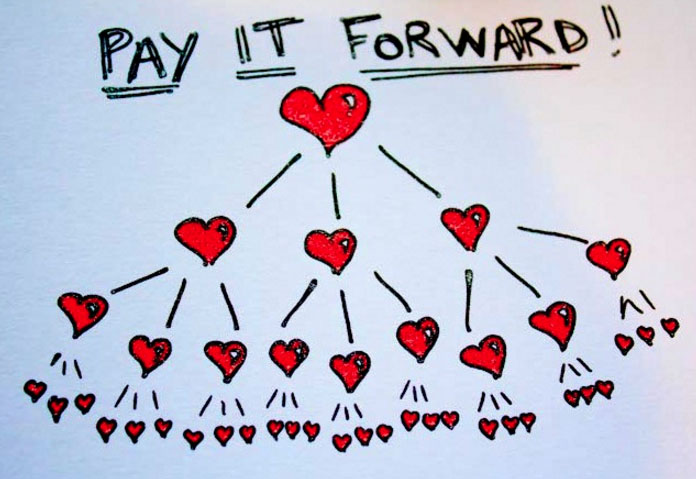 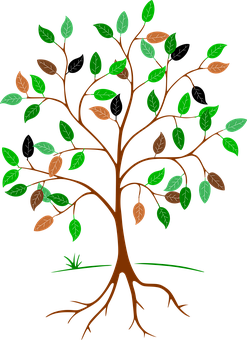 Basildon Borough Wellbeing 2021
Tackle root cause
Building community to establish asset friendly approach
Bridging the gap between services
Build on local knowledge
Strong preventative resources established 
Reduction on NHS resources
Reduce offending and reoffending 
Build community cohesion & identity
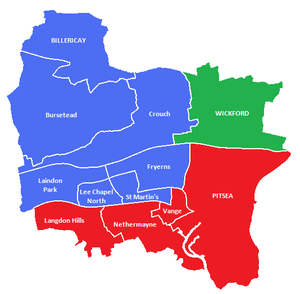 Why Motivated Minds are Best Placed to Deliver
Highly skilled team
Reach into the community
Local knowledge
Excellent relationships and trusted partner
Over deliver on projects 
Professional and holistic relationship 
Feed into a whole system approach
Asset Based Community Development
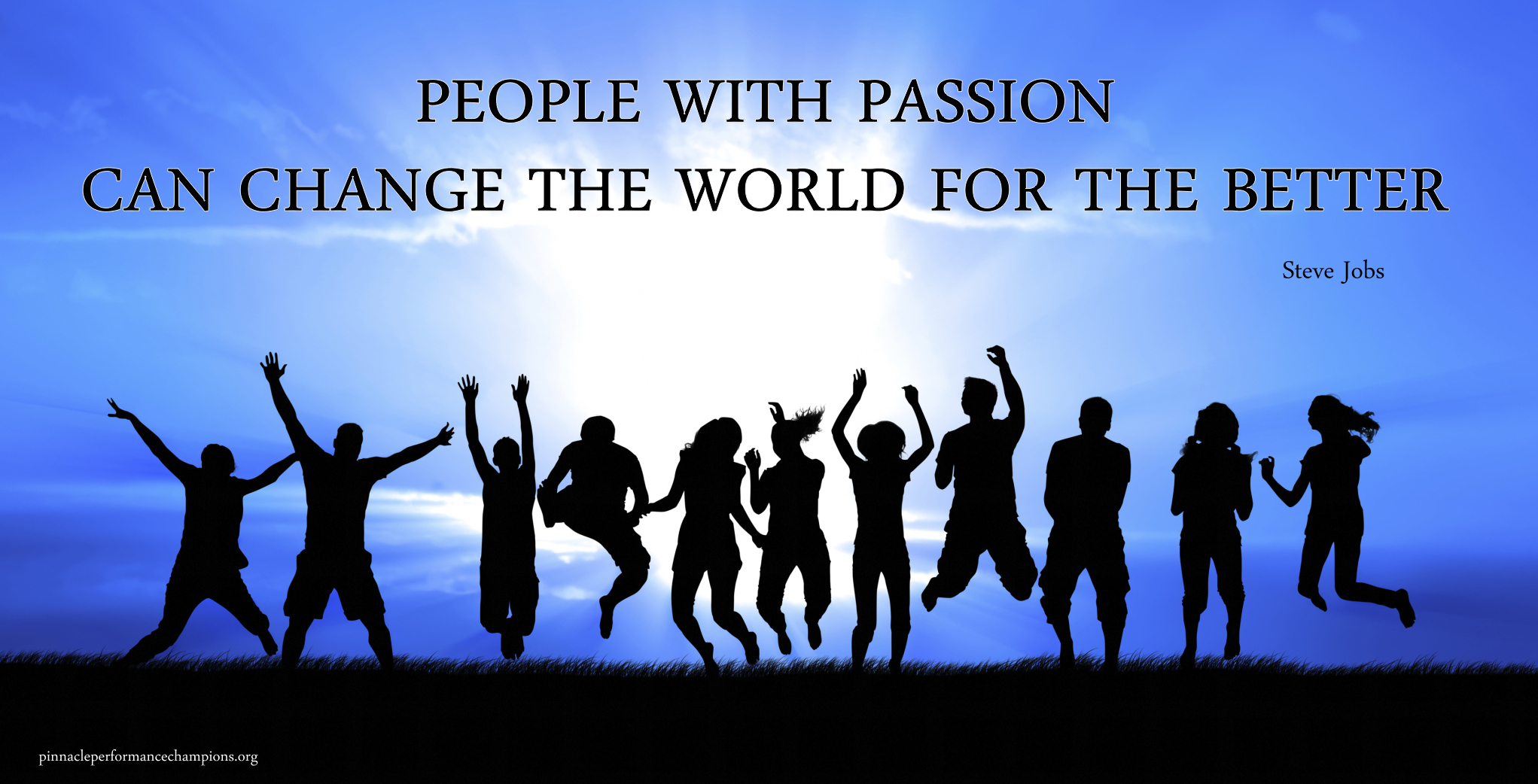 Any Questions